PROMIS Meeting 21/9/2105

Practice Presentation

James Keen
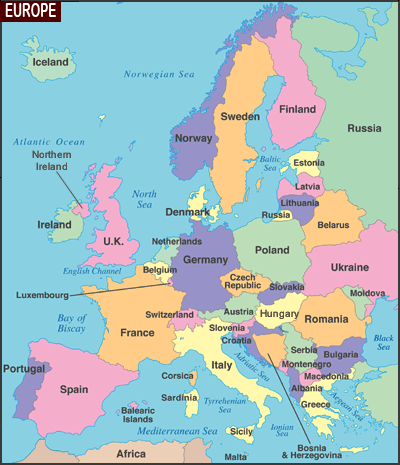 German ancestry

Family of Bakers

≈1500 - ≈1850
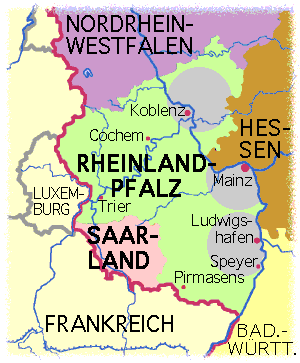 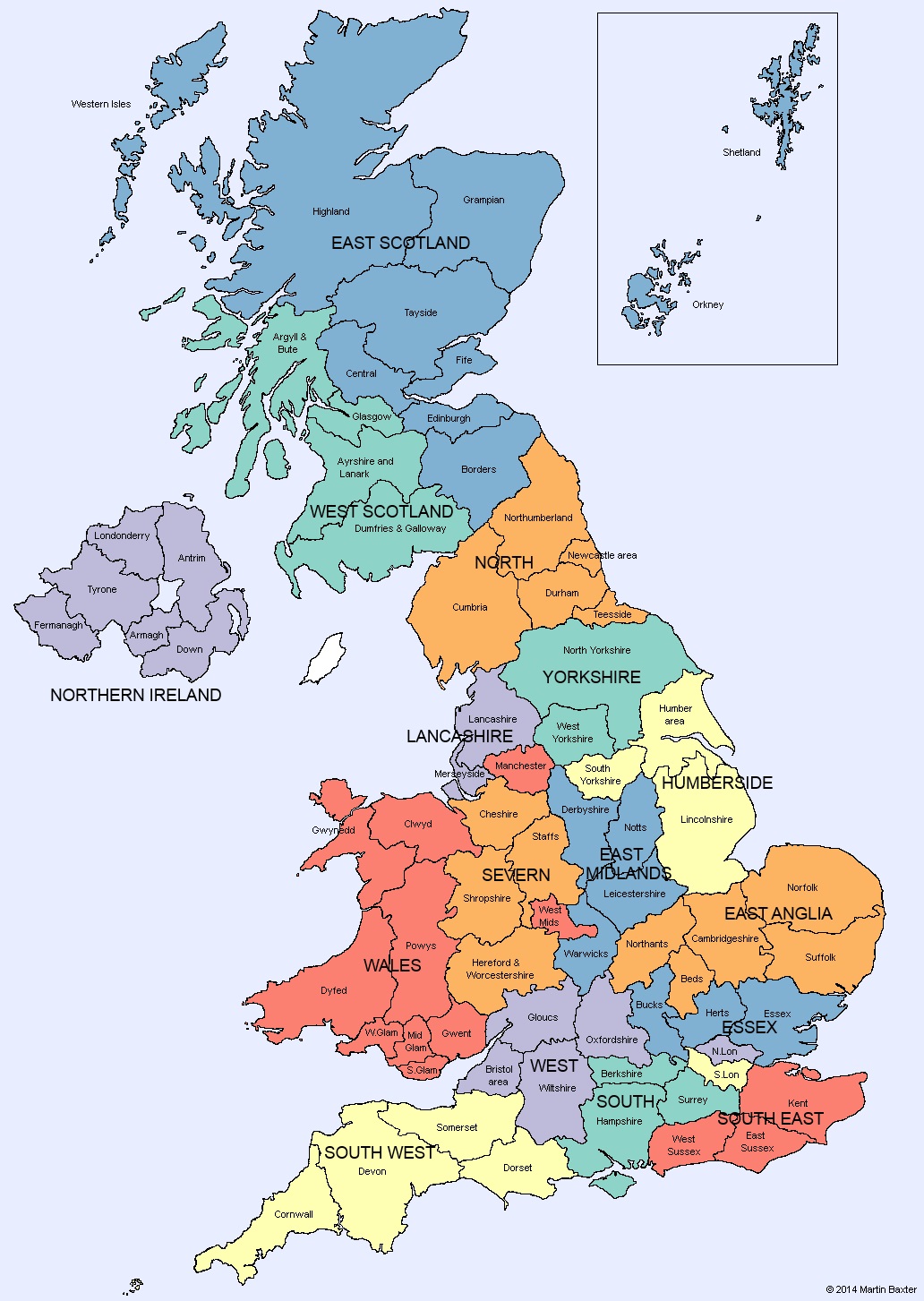 Farmers in central south England

Farmers in West Country

Wool merchants in South West

Cousins in Jersey

Grandparents lived in Wales

Physics student at Lancaster Uni
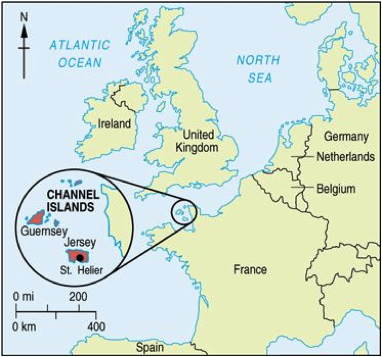 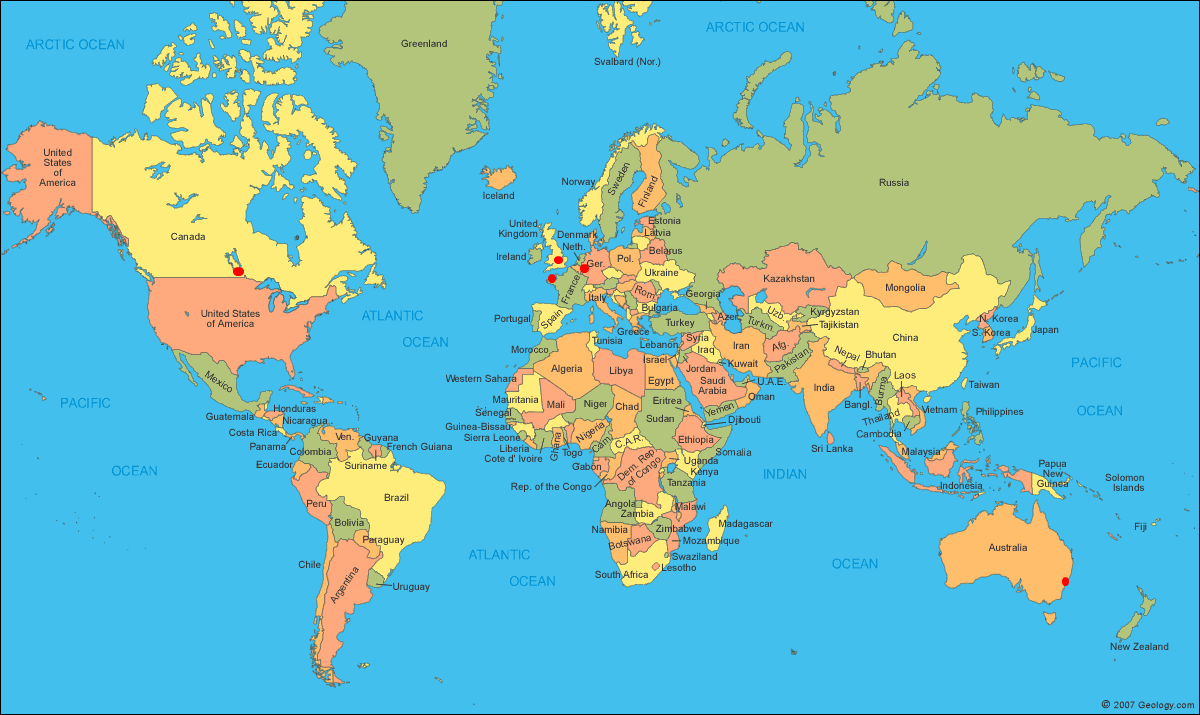